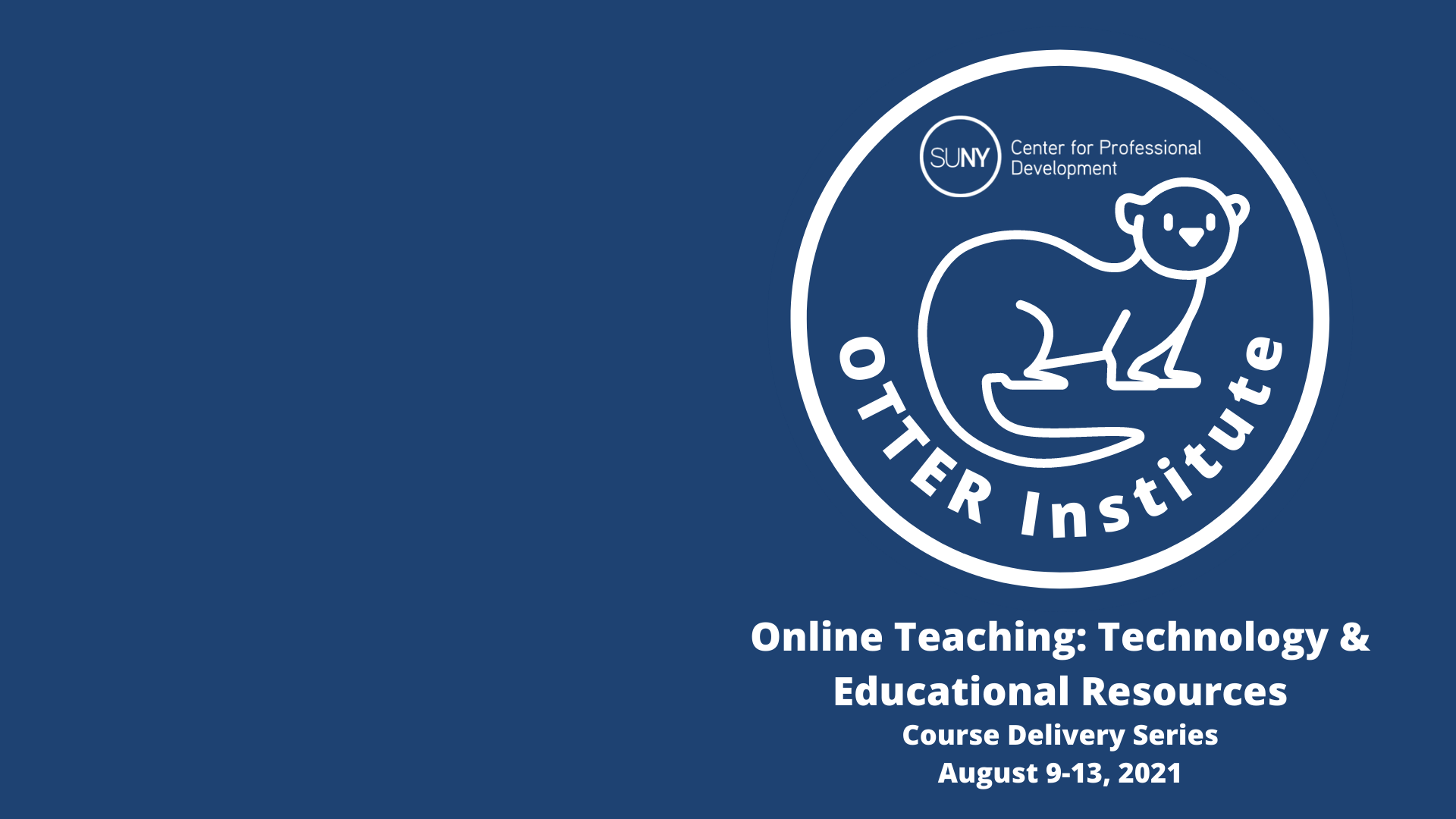 From Giving Up to Sharing Power:Four Steps to Equity in the Classroom
Carissa Halston
Doctoral Candidate
English Department
University at Albany SUNY
Land Acknowledgment
I live on ancestral territory lands of the Kanienʼkehá꞉ka (Mohawk) people and Muhhekunneuw (Mohican) people, and teach at University at Albany SUNY, which is built on the ancestral lands of the people from the six nations that comprise the Haudenosaunee (Iroquois) confederacy.
These Indigenous peoples were dispossessed of their land through a series of broken federal treaties that promised permanent residency elsewhere to them and their descendants.
The best way we can honor those treaties, as settlers and descendants of settlers, is to support our local Indigenous neighbors in their ongoing fight against further dispossession and violence. Paying land taxes to Indigenous nations, and learning about Indigenous histories, also helps.
An intro and my research
I teach writing classes focused on anti-bias and antiracist literacy practices. Specifically, I teach students how to write about race and gender in a nondiscriminatory way. I use two theoretical lenses in class (and in this presentation!) to accomplish that goal:
Black Feminist Rhetoric (centers the experiences of Black people, especially women and gender-nonconforming people)
Indigenous Feminisms (often Mvskoke, my ancestry)
Overview of presentation
During the first half of this presentation, I’ll go over some definitions and history to contextualize why anti-bias and antiracist pedagogy is necessary across the curriculum.
Along the way, I’ll outline the power imbalance that exists between teachers and students, and in the second half, I’ll detail the four steps teachers can take toward equity in the classroom.
Before I get to any of that, I want to start by defining equality and equity.
Equality
We hear about equality all the time. Equal rights. Equal pay. Equal opportunity. But in practice, descriptions of equality often carry bias.
Equality is all over the founding legal documents for the United States. From the Declaration of Independence:

We hold these truths to be self-evident,
that all men are created equal…

Equality in this context relates to equal status as a human. But we have to remember the founders’ biases and pay attention to their word choice. These self-evident truths and rights were reserved for men.
What if equality is unequal?
But when the Declaration was written, there were plenty of men who weren’t considered men, including all men who weren’t white.
Not men = not human
If some people’s humanity is denied based on their gender, then that so-called equality of men doesn’t exist.
And if we consider equality, we have to also think about equal. Oxford defines equal as “being the same in quantity, size, degree, or value.”
Equal then means the lack of difference. So, if anyone is different than anyone else, we can’t have equality.
Equity
Seems unfair, right? Which brings me to equity. Equity means fair and impartial treatment.
If the founders of the United States had written the Declaration with equity in mind, instead of writing, “all men are created equal,” they might have written:

All humans are equal

That gets us closer to the original draft, by the way.
Context matters
In fact, an early draft included a passage condemning slavery, which might, in today’s English read something like:

Everybody’s equal. We inherited slavery from the British.No one should enslave anyone else, ever.

But the founders revised that draft to remove all references to slavery because they had an economic investment in the labor of enslaved people in the southern states and continued sales of ship passages from states in the north.
What does this have to do with equity?
What we choose to say or not say, to write or not write, and the way we choose to communicate each is directly related to power.
No teacher watching this presentation would deny that power imbalances exist between teachers and students.
But, much like the drafting of the Declaration, our ideas about education are connected to our ideas about race and gender. 
Although many of us want to treat all our students equally, we have to admit that equality denies difference, which leads to bias.
Equality: everyoneis the sameEquity: everyone is treated fairly
Source: “Language of Appeasement.” Dafina-Lazarus Stewart. Inside Higher Ed. March 30, 2017.
Equity’s Relationship with Diversity
You may have already heard about equity in higher ed when it comes to diversification initiatives on campus. You probably have a Diversity, Equity, and Inclusion department at your school.
While many of us believe equity and diversity are related, they differ in terms of depth.
Dafina-Lazarus Stewart wrote about this distinction in 2017: “Diversity celebrates increases in numbers that still reflect minoritized status on campus and incremental growth. Equity celebrates reductions in harm, revisions to abusive systems and increases in supports for people’s life chances as reported by those who have been targeted.”
Our responsibility as teachers
Most of us go through our careers aiming for equality in the classroom because we were taught to treat everyone equally.
But equal treatment denies the different ways people experience the world, and denies that differences determine need.
We therefore have a responsibility to students to make our classes more equitable and accessible, and I mean accessibility across all identities, not just in term of diagnosable disabilities.
When we teach based on what students need, we make our courses more equitable by default.
Which brings me back to the titleof this slideshow
Four Steps to Achieving Equity in the Classroom
Step One: Admit Your Failures As a Teacher--and then fail better
How: Research Anti-Bias and Antiracist Pedagogy
Step Two: Allow Research by Marginalized Scholars to Change the Way You Teach 
How: Cite More Marginalized Scholars (at least half [yes, half] of your syllabus)
Step Three: Share Power with Students in Your Class 
How: Let Students Choose Their Own Learning Objectives
Step Four: Give Up As Much Unequitable Power As You Can
How: Grade Students on Labor
If these four steps seem overwhelming,don’t panic.
You don’t need to fix everything tomorrow
Effective anti-bias and antiracist teaching requires long-term commitment. And it will take informed effort, which takes time. If you want an equitable classroom, you need to build an ongoing practice that you can expand as your understanding grows over time.
That said, no matter where you are in your approach to anti-bias and antiracist teaching, you’ll need to learn to talk about race and gender in your courses in order for your students to feel safe to address any problems they encounter. What problems, you ask?
A scenario
What happens when a young Black woman encounters racism in a college class? Do we expect that student to approach the instructor? What if the instructor is the source of the racism? 
Over and above dealing with discrimination, the student now needs to worry that her teacher might grade her poorly if she speaks up, or that her teacher might grade her poorly either way.
That student suddenly has to solve 4-5 problems instead of simply showing up for class and learning with her classmates.
Enter Anti-Bias and Antiracist Pedagogy
In most classrooms, for most teachers, that student would be out of luck.
But when teachers commit to addressing race and gender in their classes, especially when they talk about how discrimination happens in their fields of study, students feel safe and comfortable approaching that teacher with problems related to race and gender because they know these topics are already part of their ongoing class discussions.
Anti-Bias and Antiracist Pedagogy
Studying anti-bias and antiracist pedagogy, especially in relation to your particular field, will make you more sensitive to the challenges students will face as they read for your class.
Discriminatory reading and writing practices are everywhere. They’re the rules that make us think the default identity of every person is or should be white and male and wealthy and able-bodied and straight and cisgender and American and neurotypical.
Many of us aren’t these things. You’ve taught students who aren’t these things. Equity can help them succeed in your class despite bias.
Okay…where do I start?
Start with Students’ Positionality
Positionality is a person’s particular combination of self-determined identities. We all have a set of identities that correspond with race, gender, ethnicity, class, sexuality, religion, nationality, ability, etc.
But we’re more attached to some aspects of identity than others, and some of us feel disconnected from certain parts of our identities, even though they might seem “obvious” to other people.
Example: I’m a light-skinned person of color. People sometimes think I’m white. Though I have European ancestry, I’ve never met my white relatives. So, I don’t identify as white. That’s confusing for some people, and a pain when they expect me to make it easier for them.
Students’ Positionality
For that reason—and a slew of others—be careful not to assume any aspect of a student’s identity.
We can’t be absolutely certain of how anyone’s identities converge or how that convergence affects them.
But we can make race and gender an open topic for discussion in our classrooms. You will likely feel uncomfortable if this is new for you. In fact, you will likely continue to feel uncomfortable in new ways even as you get used to having these discussions.
You’re in a powerful position if you’ve never considered these issues.
Teachers’ Positionality
Speaking of your position, even if we don’t know for sure how students identify, we can ascertain certain differences based on our roles as teachers.
As I implied earlier, teachers have more power in the university than students do. Therefore, students behave differently around us than they do around their classmates.
Now, let’s apply a student’s specific positionality to that power differential.
My Positionality
I’m a genderfluid multiracial queer Arab-American doctoral candidate in the English department at the University at Albany. 
I mention these aspects of my identity because they influence how I see the world, but also because positionality affects how students approach teachers in the classroom.
So, based on my positionality and yours, if I were a student in one of your classes, I might need to do some mental calisthenics to figure out how you see the world, and, more important, how your view affects your teaching, and how I can see your view to be successful in your class.
Sounds like a lot of work, right?
We expect students to perform these calisthenics in all of their classes, and since most professors are white, cisgender, straight, and able-bodied, that means white cisgender straight able-bodied students have an advantage in tapping into the cultural expectations that many professors use when teaching.
These expectations are and are not our fault. Even before we teach our first class, we inherit other people’s biases. Our family members’, our friends’, and when it comes to education, the biases we value most, we learn from our teachers.
A brief history lesson on racial bias
in education
Sources: Dialect Diversity in America. William Labov; Talking and Testifying. Geneva Smitherman. Raciolinguistics. H. Samy Alim, et al.
Quick Lesson on Racial Bias in Schools
We have decades of research about racial inequity in education. Not to be confused with inequality, inequity means unfairness. It’s baked into the bread we feed to kids in public school cafeterias across the country. 
Black students are regularly dismissed by teachers of all races.
Students who’ve learned to assimilate in the classroom, especially students who codeswitch from Global Englishes (GE) to Edited American English tend to perform better in class. GE include everything from African American English to Spanglish to Creole to the Englishes spoken in grammar schools in Asian countries and the Pacific Islands.
Example of Racial Bias in Schools
Of course, students are more than the languages they speak and their ascribed racial identities, but racialized students face multiple sources of discrimination.
An example:Public schools in the U.S. are funded by property taxes, so a school’s budget depends on the cost of the homes in the neighborhoods where the students live. This practice disadvantages students who live in low-income neighborhoods.
Source: Why Are All the Black Kids Sitting Together in the Cafeteria?: And Other Conversations about Race. Beverly Daniel Tatum.
Redlining
But neighborhoods’ income level in the U.S. have long been racialized.
Redlining, a racially discriminatory practice introduced after the Civil War, and supported by federal legislation from 1934-1968, made it legal for bankers to refuse to grant mortgages or any bank loan to repair or renovate residential property in a neighborhood where “non-Caucasian” people lived.
Source: Why Are All the Black Kids Sitting Together in the Cafeteria?: And Other Conversations about Race. Beverly Daniel Tatum.
White Advantage in Education
These neighborhoods were bordered in red on maps that bankers would reference to approve or reject loan applications, depending on the applicant.
Even a white applicant trying to buy a house in a redlined neighborhood would be rejected.
Although redlining has been outlawed, its effects still harm Black students.
Source: “White Debt.” Eula Biss. The New York Times. Dec 6, 2015.
The Long-Term Effects of Redlining
Because of redlining, we still have a persistent racial wealth gap between Black families and white families today. Segregated neighborhoods result in segregated schools. White students from affluent neighborhoods have more material resources in public schools than students of color from low-income neighborhoods in public sources.
When I say “material resources,” I mean the following…
Material Resources in Education
Research tools (library books, class books, subscriptions to online databases, college prep materials and courses)
Faculty and staff (Teachers, tutors, guidance counselors, mentors)
Computers and up-to-date software (reliable Wi-Fi)
Food (Breakfast, snacks, lunches, meal plans, vending machines)
Extracurricular activities (field trips, student groups, access to cultural capital)

This is not an exhaustive list.
Not to mention the differences between public and private schools…
Source: “Separate and Unequal Under One Roof: How the Legacy of Racialized Tracking Perpetuates Within-School Segregation.” Francis & Darity.
RSF: The Russell Sage Foundation Journal of the Social Sciences. February 2021, 7 (1) 187-202.
Racial Disadvantage in Education
When students lack resources, they can’t perform as quickly or as well in the classroom as students who have access to material wealth. So they hear their school’s test scores are low, and they understand that means, no matter what they do, they can’t compare to students whose test scores are higher.
Students who’ve experienced these sorts of hardships at school develop oppositional coping mechanisms to help them navigate school and life, and when they enroll in college, those coping mechanisms come too.
Experience as Knowledge
Students of color arrive to our classroom with decades of experience about how other people view them because of their race, ethnicity, and gender.
This experience doesn’t make them experts, but it does make them keenly aware of the gaps in other people’s knowledge about their communities, and how those gaps influence misconceptions about them.
As if that’s not hard enough, when people in power at colleges have misconceptions, those misconceptions become standardized, so teachers and students internalize rules that lead to racial discrimination.
The Fallible Teacher
Multilingual students who’ve taken my classes have conveyed these misconceptions when they’ve told me their view of their writing abilities.
“I’ve always been a bad writer.”
“I’m no good at English.”
“My papers don’t sound smart enough.”
Students of color have learned to blame themselves for the troubles they’ve had in classes because they’ve been taught that teachers don’t make mistakes. The first step to fixing this problem is holding ourselves accountable when we make mistakes in the classroom.
Source: Embedded Formative Assessment. Dylan Wiliams
The Best Teachers Fail
Dylan Wiliam, a British education specialist who writes about formative assessment, says the most successful teachers recognize their own failures as teachers. 
Further, the most successful teachers also make changes when they recognize their own errors in the classroom so that students don’t suffer the consequences of their teacher’s mistakes.
As a result, their subsequent lessons reach more students than if the teacher had continued with their usual approach, acting as if nothing needed to change.
The Best Teachers Fail Better
Consider accountability in terms of trust. There’s no system that protects students from teachers’ failures. When we fail in the classroom, no one gives us a failing grade. No one docks our pay.
But, if we hold ourselves accountable to our students and their success, we can both correct our mistakes and make it up to students when our errors cause them to fall behind.
That might mean building lesson plans to reach the student who’s least prepared or informed about your subject—the student who has the least advantages or most disadvantages, depending on your view.
It’s okay to prioritize the students who need us most. It’s okay to write lessons for them, first, last, and always.
Who are the students who need us most?
I don’t like the term marginalized students, because it defines people by something that’s done to them, but there’s not a simpler term to encompass them, so I’ll use several:
By marginalized students, I mean students of color, especially Black students, especially women and gender non-conforming students, especially queer and trans students, especially poor students, especially undocumented students, especially students with disabilities. These are the students who need equitable classrooms most because these are the students who experience high levels of systemic discrimination in school.
Step One toward Equity in the Classroom
STEP ONE: Admit your failures related to bias and racism.
HOW: Learn about your biases (we all have them) by reading about anti-bias, antiracist (ABAR) pedagogy.
At the end of this slideshow, I’ll include a list of books to read.
After you learn about biases in general, you should also research the biases in your field. It’ll help you be an honest, supportive mentor to students who decide to major in your field.
And if you think there’s no bias in your field—the next slides are for you.
Storytime
I once attended a talk that a Brazilian astrophysicist was giving about her research about dark matter particles (the space that physicists know exists in deep space even though it’s invisible). The scientist giving the talk explained she has to fight for resources, for respect, for everything at work because of the rampant sexism in academia and physics. She said, “We hear the word scientist and we imagine a man.”
An audience member raised her hand: “The same thing happens in the humanities. We hear poet, novelist, writer. We picture a man.”
Bias exists in every field, and it affects students’ research. The next few slides provide a real example from a SUNY school near Syracuse.
Source: Braiding Sweetgrass: Indigenous Wisdom, Scientific Knowledge, and the Teachings of Plants. Robin Wall Kimmerer
An example for STEM teachers
Robin Wall Kimmerer is a botanist, forestry teacher, and Citizen of Potawatomi Nation. In her book, Braiding Sweetgrass, Kimmerer writes an essay about mentoring a graduate student who wanted to test a hypothesis that explained the disappearance of sweetgrass.
The hypothesis was based on Indigenous epistemology: “If we use a plant respectfully, it will flourish. If we ignore it, it will go away… Do these two different harvest methods contribute to decline?” (159, 163).
The non-Indigenous dean at Kimmerer’s school called it a waste of time: “Anyone knows harvesting a plant will damage the population.”
Source: Braiding Sweetgrass: Indigenous Wisdom, Scientific Knowledge, and the Teachings of Plants. Robin Wall Kimmerer
A quote from Braiding Sweetgrass
“Getting [non-Indigenous] scientists to consider the validity of indigenous knowledge is like swimming upstream in cold, cold water. They’ve been so conditioned to be skeptical of even the hardest of hard data that bending their minds toward theories that are verified without the expected graphs or equations is tough. Couple that with the unblinking assumption that science has cornered the market on truth and there’s not much room for discussion.
Undeterred, we carried on.” (Kimmerer 161).
Source: Braiding Sweetgrass: Indigenous Wisdom, Scientific Knowledge, and the Teachings of Plants. Robin Wall Kimmerer
Outcome
Kimmerer continued to mentor the graduate student, who spent two years working on the thesis project to prove or disprove the hypothesis the Indigenous farmers had posed to the botanists.
The hypothesis turned out to be correct. Cutting sweetgrass causes it to grow. Leaving it alone causes it to wilt and die.
But if Kimmerer hadn’t insisted on the value of Indigenous epistemologies, the grad student wouldn’t have been able to complete what became groundbreaking research.
Varied perspectives can yield innovative results.
Anti-Bias and Antiracism Reading
So, what does this mean for our work in the classroom?
We can counter biases in our fields by citing scholars who incorporate varied perspectives into their work.
By citing, I mean when we write, and when we choose course materials for our syllabi.
Step Two toward Equity in the Classroom
STEP TWO: Cite more marginalized scholars and let them affect the way you think about your field and how you teach.
HOW: Devote half your syllabus (at least half) to marginalized scholars. 
Caveat: Adding more marginalized scholars to your syllabus won’t make your class more equitable unless you’re using these scholars’ work to support marginalized scholars now and in the future.
Cite these scholars with the same depth and enthusiasm you have for scholars who’ve always been respected in your field.
Envision Students As Future Colleagues
And while you’re at it, consider the ways the writers you’ve always cited have influenced your thinking.
In other words: who’s on your syllabus? How do you talk about those scholars in your class?
Based on those perspectives and how you present them, can all the students in your class envision themselves succeeding in your field?
And even if they can envision themselves succeeding in your field, are you being honest about the challenges they’ll face?
Normalize talking about biases
Addressing biases in your fields will send a message to the students who need the most support that you take anti-bias and antiracist pedagogy seriously.
For the rest of the students in your class, you’ll provide one example for how to openly talk about bias.
In terms of trust, it also conveys that you take them seriously as potential colleagues. This is the first step toward sharing power with students, which leads me to step three!
This one’s fun.I promise.
Step Three toward Equity in the Classroom
STEP THREE: Share your power with students.
HOW: Let them choose their own learning objectives.
In my experience, most teachers ignore learning objectives. We have to put them on our syllabus—we sometimes didn’t even write them ourselves—but the objectives don’t affect our approach to class.
Yet students don’t know that.
So, why not let students set their own goals in your class? Ask students what they want to learn, ask them what you want them to notice on their assignments, give them a chance to steer and track their own academic progress.
The Fun Part
You’ll get to find out what students know about your field, what questions they have for you about your professional experience, what innate curiosity they have if you give them a chance to express it.
The best part: you’ll get to talk about the application of what you study, and open the floor for students to ask questions about that application.
Remember that you’ll still start with students’ positionality. So, if you were teaching environmental studies, and you have a student who grew up in the Bronx, they might want to learn about urban planning. Don’t dissuade them! When I give students a resource that helps them learn about a topic they care about, their engagement in class sky rockets.
Students’ Confidence Levels
With guidance to ensure specificity and a trackable goal, as well as specific feedback, self-determined learning objectives can increase the confidence levels for every student who measures their progress across assignments.
If you’re wondering how I could possibly qualify every student, I did a study on self-determined learning objectives in fall of 2020.
Twelve students participated, rating their confidence about their writing skills before they began the study. Only one out of six white students said they felt unsure about their writing skills. Conversely, only one of out six students of color said they felt confident about their writing skills.
Students: Now with More Confidence
However, across the board, every student said tracking one goal across multiple assignments helped them grow or gain confidence in their writing abilities.
Not only that, they also connected metacognitive lessons to their progress. In other words, they thought about their own thinking, noticing new research habits and preferences for one method of drafting over another.
When students have a chance to choose and measure their own goals, and teachers respond to their work in light of the students’ choices, the students gain power that are usually reserved for teachers.
That levels up their position from student to practitioner.
Bonus Motivation
By the end of the semester, with one exception, all the participating students had unequivocally positive feedback about the learning objectives.
The one student who didn’t engage at a deeper level (they cited procrastination as the reason) still said they felt they had grown, even though they struggled.
The students were also more engaged in studying and working on their assignments, and I was more motivated to grade papers. I was excited to track their progress and give them feedback that they expected.
Real Feedback from Students
Speaking of feedback, here’s a snippet from a multilingual student of color who participated in the study:
“It was difficult to choose a goal since I think I am horrible in English.... I honestly liked and disliked having the freedom to choose.... I am looking forward to getting feedback.... Many of my teachers in middle school kind of didn’t show hope for me, so they expected me to just fail English instead of help.... [But] you actually gave me great feedback that will help me in the future.”
For this student, having the freedom to choose their own learning objective both made them feel more engaged in the class and mitigated negative experiences they’d carried from middle school to college.
Reparative Teaching
Letting students choose their own learning objectives is antiracist work. It’s reparative and it bolsters their confidence and their engagement.
So: self-determined learning objectives make class more collaborative and equitable, and many of the students said they were likely to set goals in future classes.
Empowering all around.
Speaking of power
Disrupting Power Imbalances
As I’m sure you could guess, I structure my classes around student empowerment. Validating student knowledge, encouraging students to value their experiences, and holding myself accountable are tenets of all my courses.
But these practices only work when I relinquish the power that creates distance between me and students in my classes. There’s power that comes along with experience, and there’s power that comes with hierarchical position, and the second one has no place in an equitable classroom.
So, for those of you waiting patiently for step four: give up.
Step Four toward Equity in the Classroom
STEP FOUR: Give up unequitable power in your class.
HOW: Grade students on labor.
Grading on labor looks different in every class.
In a class that requires exams, it might mean giving students the option to take a test over and over again until they feel more confident about the material.
In a writing class, it might mean having an open-revision policy, so if a student fails an assignment, they can hand in as many revisions as they want to pull up their grade.
Giving Up Your Power
When I teach, I grade students on whether they’ve handed in a draft that meets word count, addresses the topic, and includes the student’s attempts at developing or practicing a set of skills outlined in the assignment description.

I also have an open-revision policy so students can revise to bring their grade up if they fall short of these requirements.
Grading on labor disrupts the system that paralyzes students into inaction or procrastination because they’re worried about getting the material “wrong.”
Free Students from Anxiety
One of the students who participated in the study about learning objectives entered the class with a lot of experience in writing. They had taken college prep courses, and knew about visual rhetoric, which I ask all students to do because they basically speak in memes.
This particular student wrote sophisticated drafts, came to my office hours, and asked detailed questions about assignments.
Imagine my surprise when they confessed at the end of the semester that anxiety about making mistakes when writing often led them to avoid starting their assignments.
More Feedback from Students
Here’s an excerpt from that student’s final reflective writing essay:
“[It was] a big help…remembering that we were graded on labor.
I’m sure you can probably guess I’ve been an academic over-achiever so I stress myself out and don’t want to start things that I’m not positive I can do perfectly.
But remembering that I wouldn’t be penalized for it helped me just get started doing some research and writing the paper which for the most part I feel like most of them came out pretty good in the end.”
Elevating Students’ Power
Grading on labor levels up students’ scholarly potential, proving that their research and scholarship is as important as ours is, and that we value their time and effort, no matter the experiences they’ve had in the past.
For students of color, this is reparative work.
So many students of color I’ve met have had some negative experience in school where their perspective was devalued, or their entire culture was demeaned or depicted in a disparaging way. We often spend our time either unteaching these lessons or reinforcing them, whether we know it or not.
If we’re more intentional in making class policies that support students, our classes will be more equitable each time we teach.
Final point:accessibilityand ABAR
Source: 40th Annual Report to Congress on the Implementation of the Individuals with Disabilities Act.
Accessibility Is an Antiracist Issue
Since this series is about online teaching, I want to conclude by connecting accessibility to anti-bias and antiracist teaching.
Disabilities are not one-size-fits-all. A student with low vision has different needs than a student with dyslexia, but one thing holds true for all students of color and low-income students: they are disproportionately diagnosed with learning disabilities, and the statistics reveal anti-Black bias.
In 2016, 12 percent of Black students across the nation were identified as having disabilities ranging from emotional disturbances to physical and learning disabilities. White students represented 8.5%. Worse, from 2006 through 2016, at least 30% of “students reported under the category of emotional disturbance exited special education and school by dropping out.”
Source: So You Want to Talk about Race. Ijeoma Oluo
Getting Students What They Need
In So You Want to Talk about Race, Ijeoma Oluo warns readers not to pathologize Black and Brown students’ struggles because it needlessly overburdens educators who focus on helping students with disabilities, and if that student doesn’t have a disability, they’re not getting the help they need. 
Taken in tandem, this data means many Black students’ emotional struggles are pathologized, and for 30% of them, the education they receive makes college an impossibility. But even the disabled students of color who do make it to college do so after experiencing multiple sources of systemic discrimination in school:
“Disabled kids of color are the most likely [group] to be made victims of overly punitive school discipline and criminalization” (Oluo 132).
How can we help disabled students?
The very least we can do is use technology to make our classes accessible to students with disabilities, but I’d recommend going one step further, and this might be difficult if you teach large classes, but it’s worth the effort.
When you notice a student struggling, regardless of whether they have an official diagnosis, ask them how you can help. They might mention something that will remind you of what it’s like to not know everything you now know about your field—something that changes your perspective on how to teach a lesson.
Or they might need a referral to the Office of Disabilities. Or they might just need someone to listen. Whatever the outcome, make the effort. Prioritize the students who need you most.
Technology-based Accessibility
If you’ve spent the last three slides hoping I’d teach you how to get started on making your class more accessible in terms of technology, there are definitely people who are more educated than I am on that front.
David Wolf did a SUNY OTTER presentation during June’s webinar: “Leave No One Behind: Accessible and Equitable Synchronous Online Instruction.”
And Stephanie Malmberg’s presentation from the same month covered “Inclusive and Equitable Technology.”
I’m sure you noticed today’s password: equity.
And now: recommended reading for anti-bias and antiracist pedagogy.
Recommended Reading
Biss, Eula. Notes from No Man’s Land: American Essays. Graywolf Press, 2011.
Collins, Patricia Hill. Black Feminist Thought: Knowledge, Consciousness, and the Politics of Empowerment. Second Edition. Routledge, 2000.
hooks, bell. Teaching to Transgress: Education as the Practice of Freedom. Routledge, 1994.
Kimmerer, Robin Wall. Braiding Sweetgrass: Indigenous Wisdom, Scientific Knowledge and the Teachings of Plants. Milkweed Editions, 2013.
Moule, Jean. Cultural Competence: A Primer for Educators. Second Edition. Cengage Learning, 2005. 
Oluo, Ijeoma. So You Want to Talk About Race. Seal Press, 2018.
Razack, Sherene, ‎Thobani, Sunera, and Smith, ‎Malinda. States of Race: Critical Race Feminism for the 21st Century. Between the Lines, 2010.
Simpson, Leanne Betasamosake. As We Have Always Done: Indigenous Freedom Through Radical Resistance. University of Minnesota Press, 2017.
Wiliam, Dylan. Embedded Formative Assessment. Solution Tree Press, 2011. 
Wing, Adrien Katherine. Critical Race Feminism. Second Edition. New York University Press, 2004.
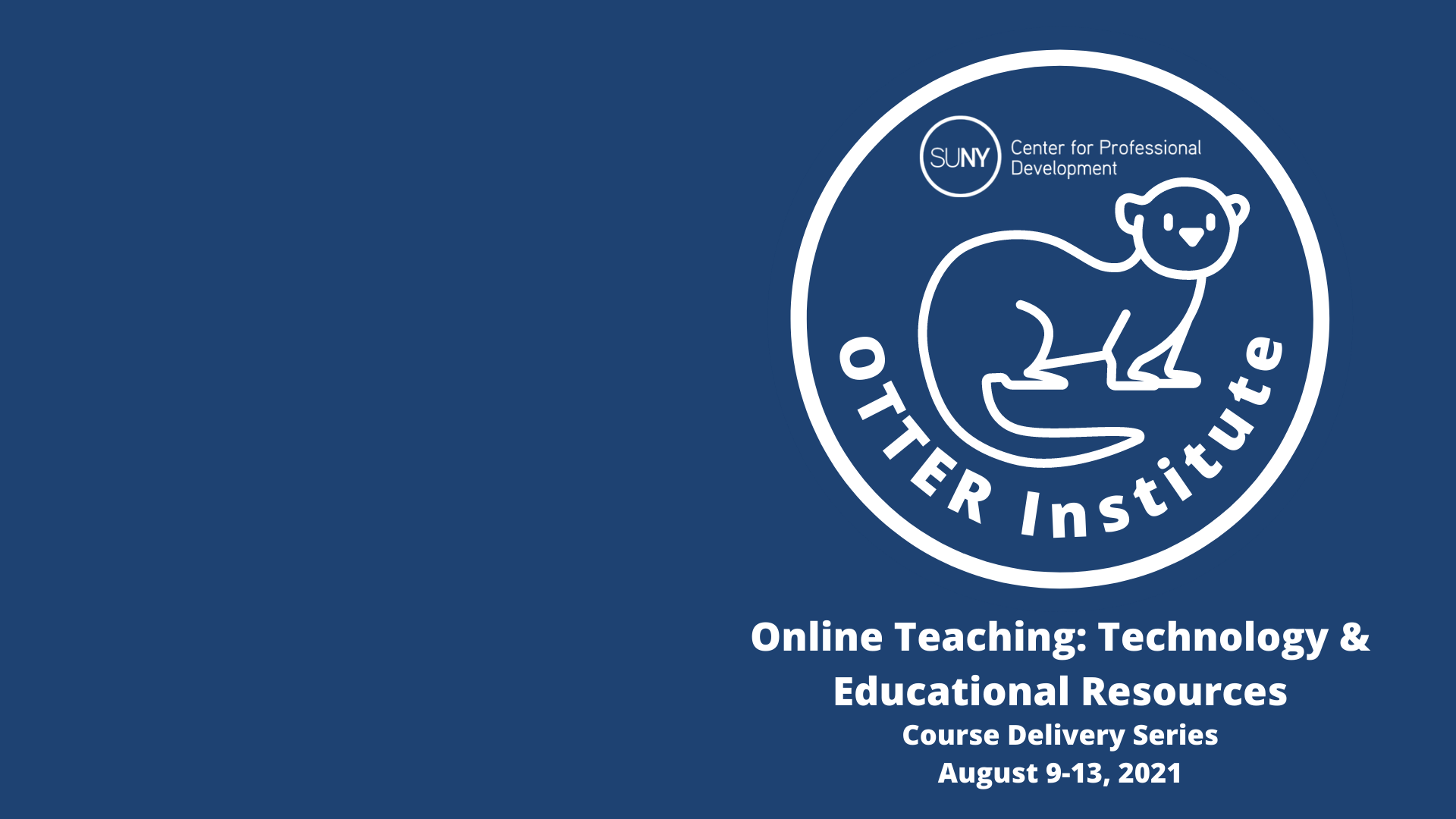 For recordings and other resources, please visit:
www.suny.edu/OTTER